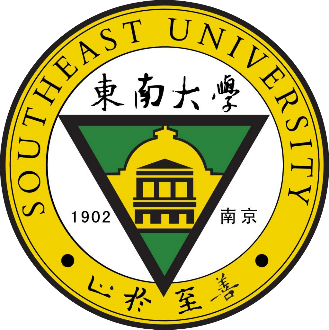 2023.06.06
Reporter: Zi-Li Yue
HADRON 2023
Based on Zi-Li Yue, Cheng-Jian Xiao and Dian-Yong Chen, Phys.Rev.D 107 (2023) 3, 034018
Outline
Background
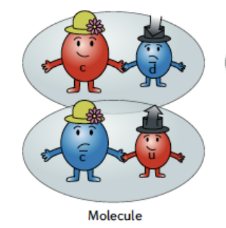 Background
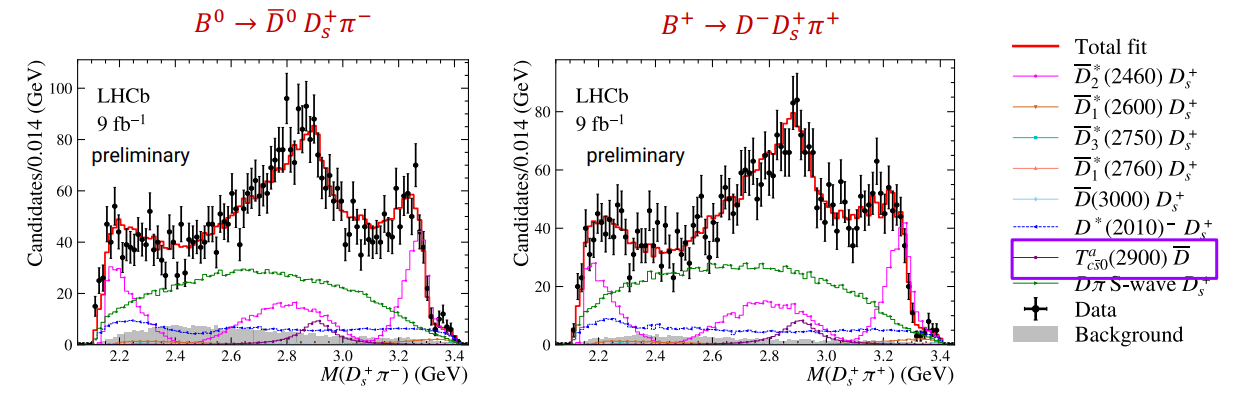 [LHCb], arXiv:2212.02716 [hep-ex]            [LHCb], arXiv:2212.02717 [hep-ex].
Background
Molecular scenario
Molecular scenario
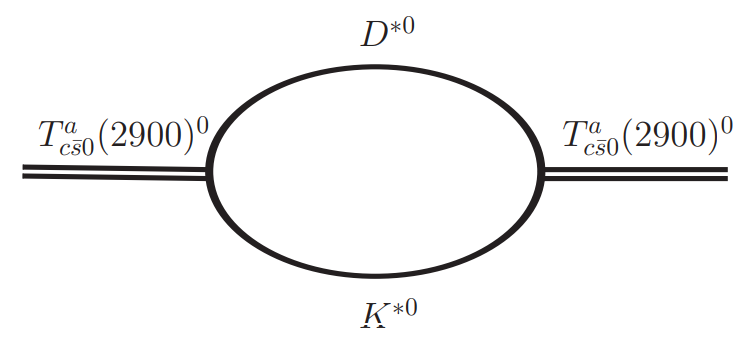 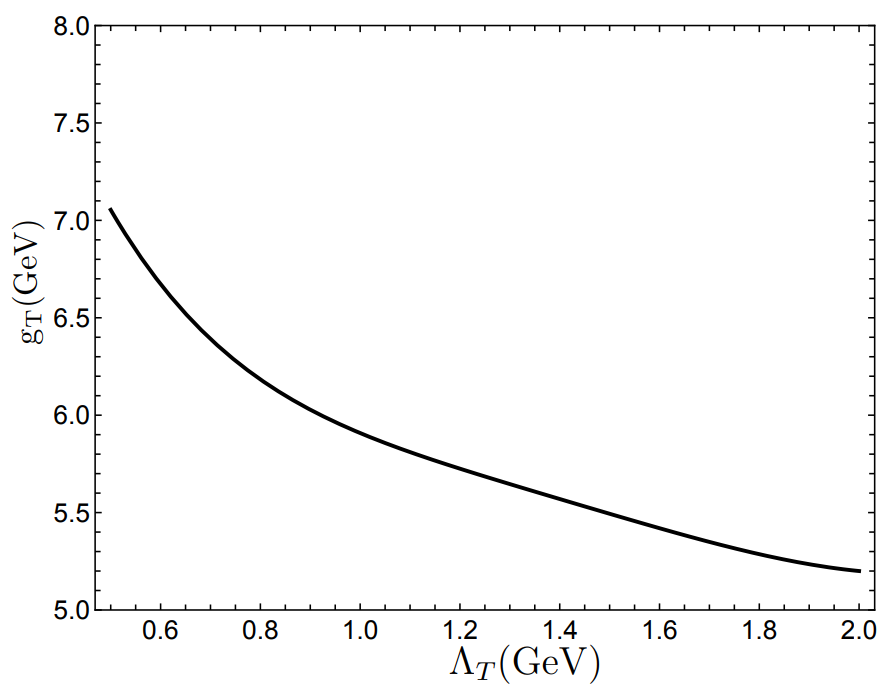 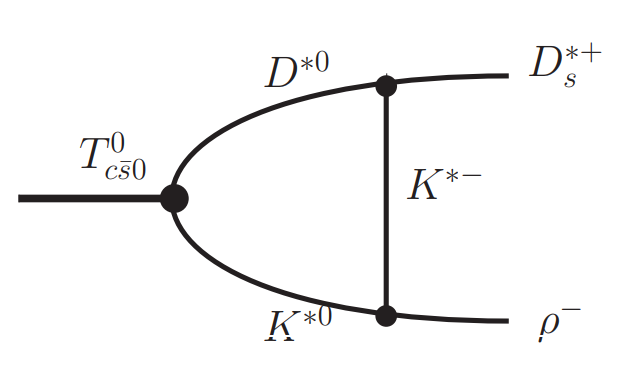 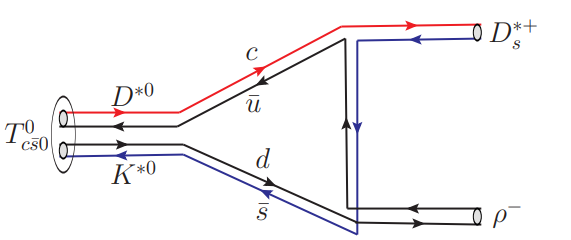 quark level
hadron level
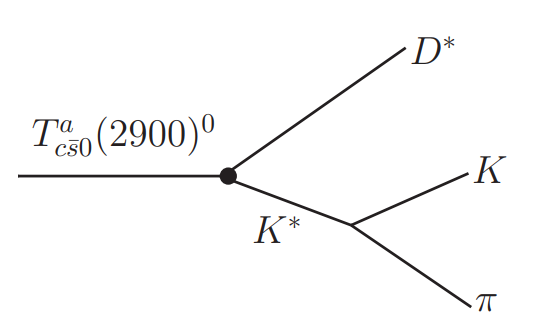 Numerical Results and discussions
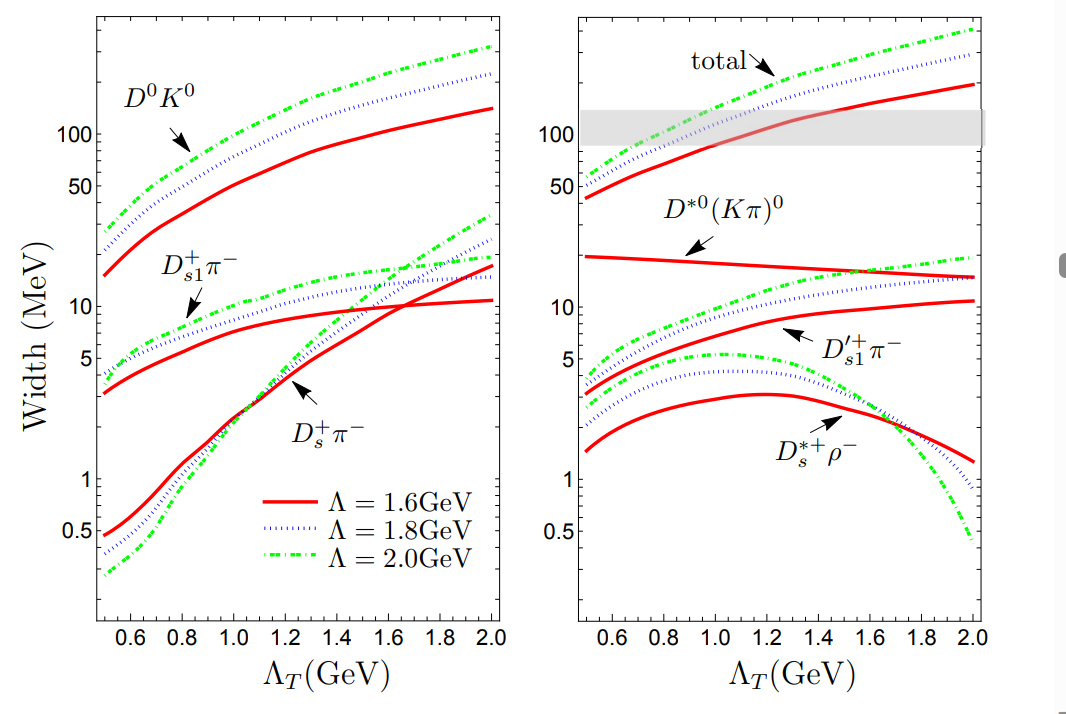 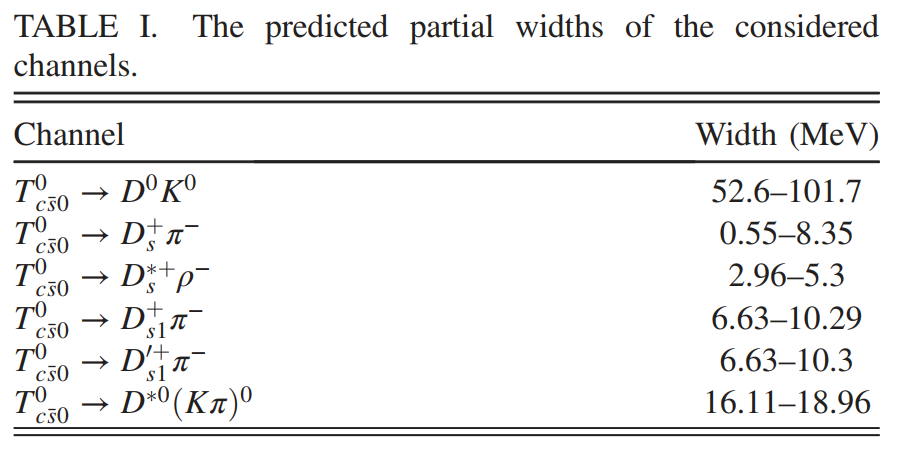 Zi-Li Yue, Cheng-Jian Xiao and Dian-Yong Chen, Phys.Rev.D 107 (2023) 3, 03401
Summary
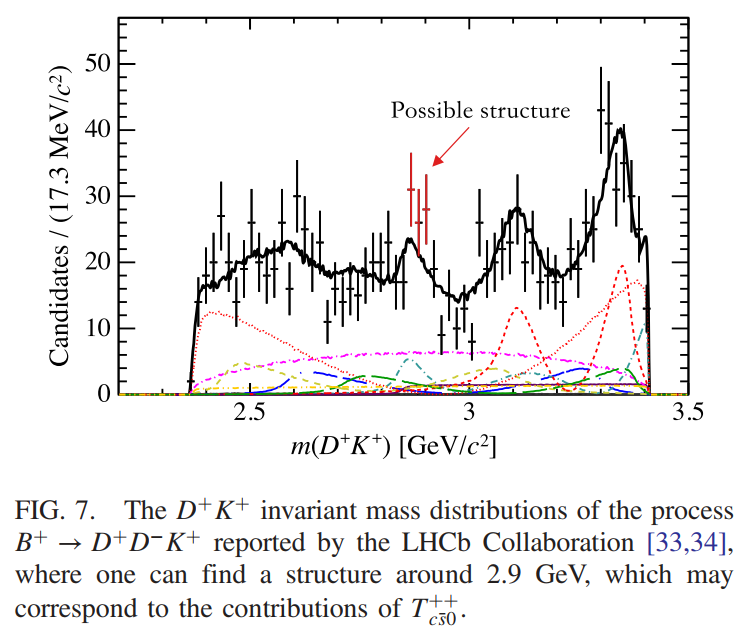 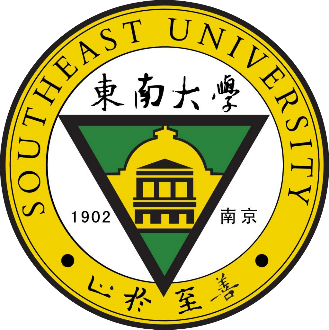 Thank you for your attention!